ОФОРМЛЕНИЕ ЛЕУШИНСКОГО ДК
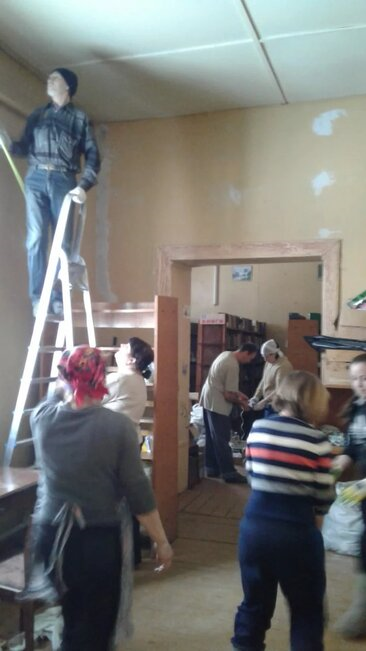 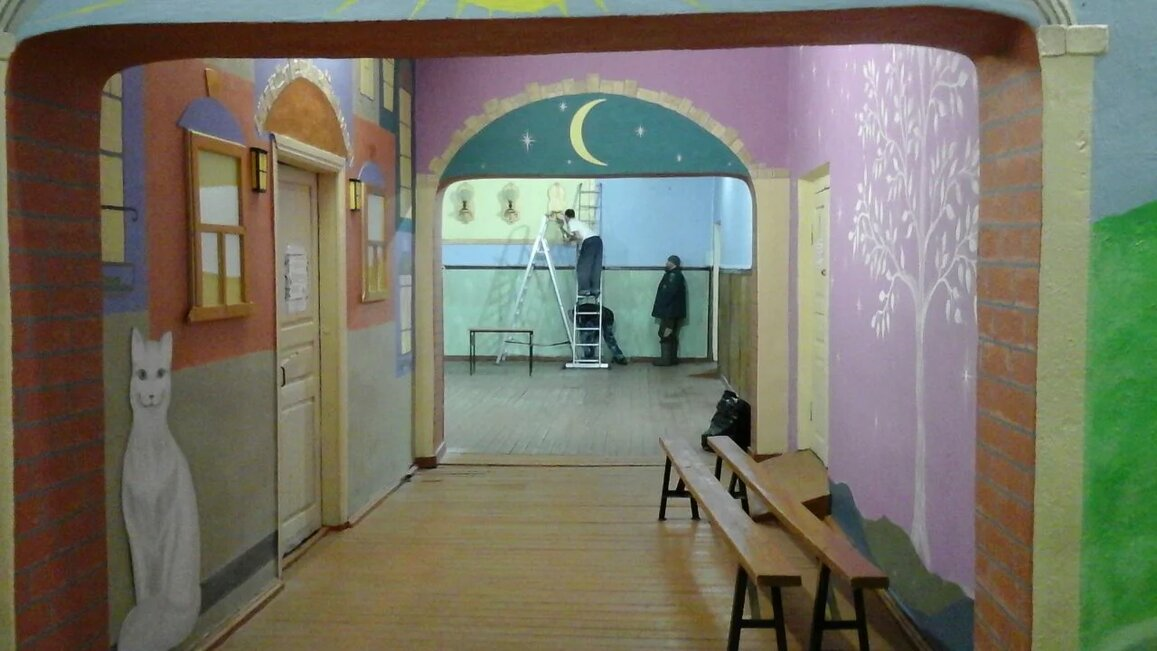 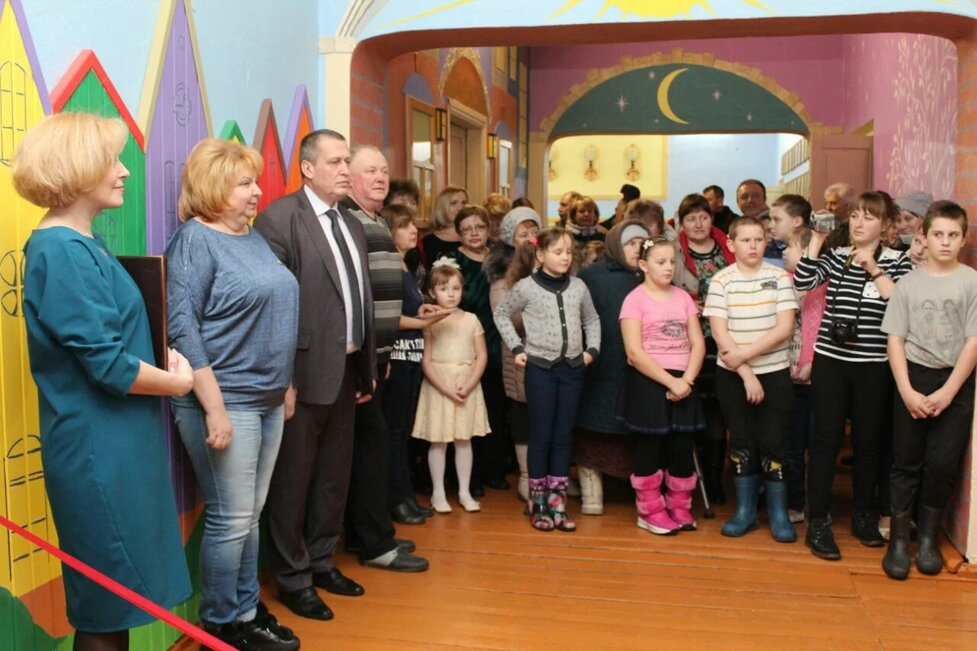 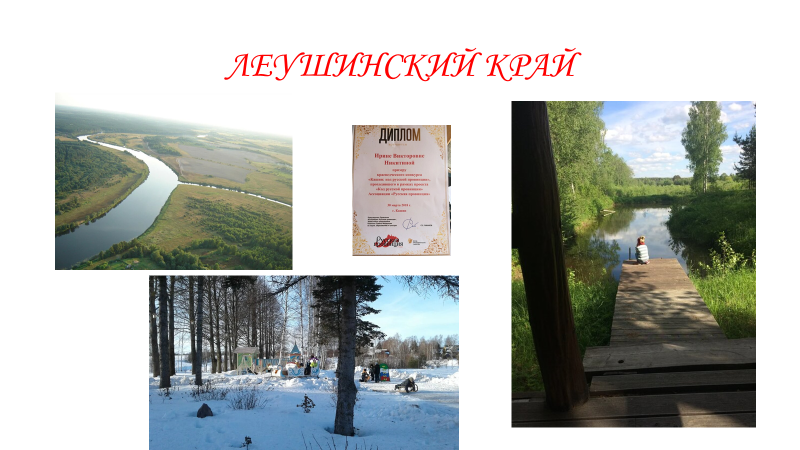 РЕЗУЛЬТАТЫ ДОБРОГО ДЕЛА
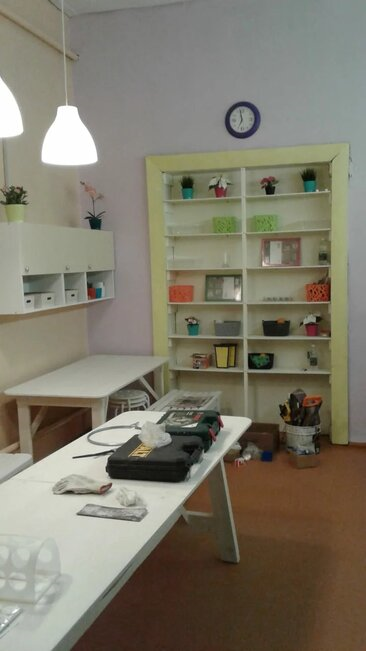 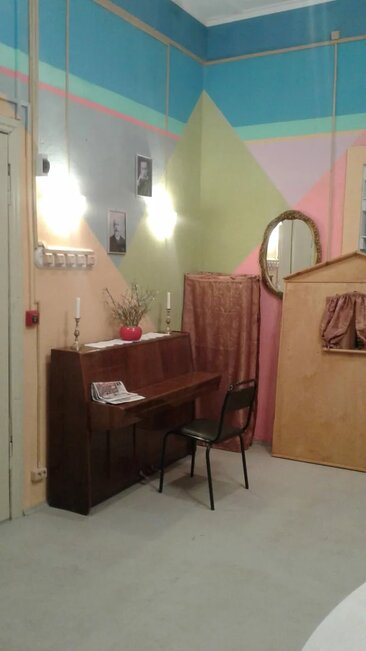 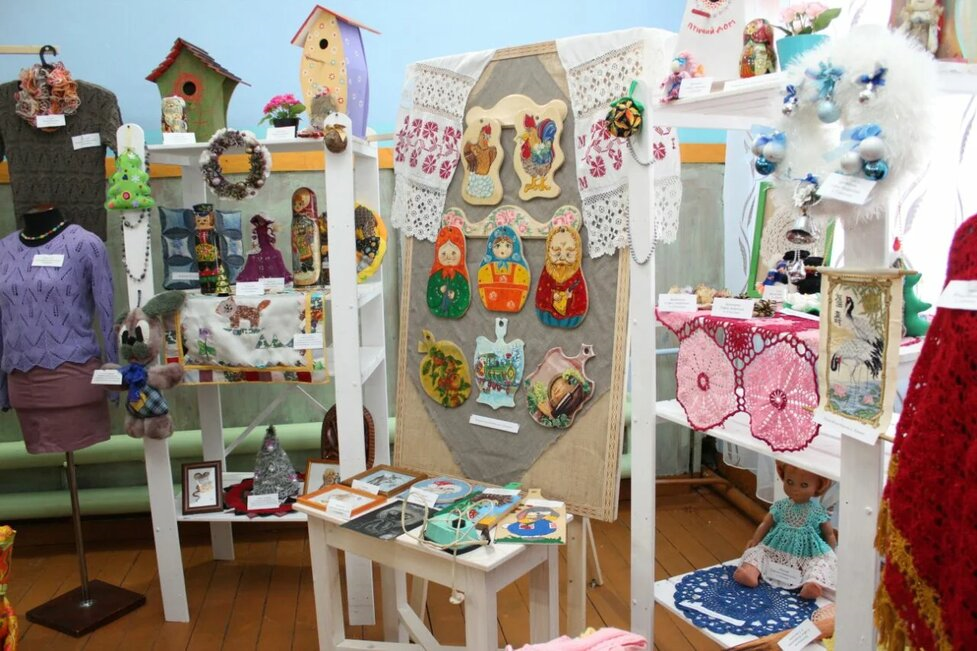 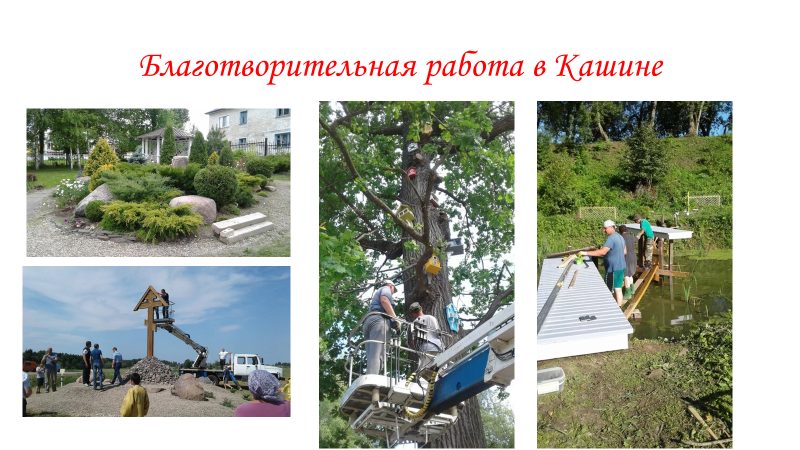 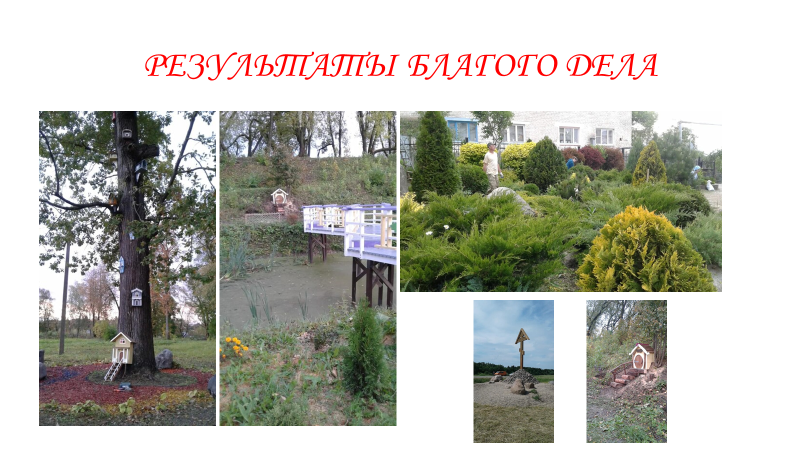 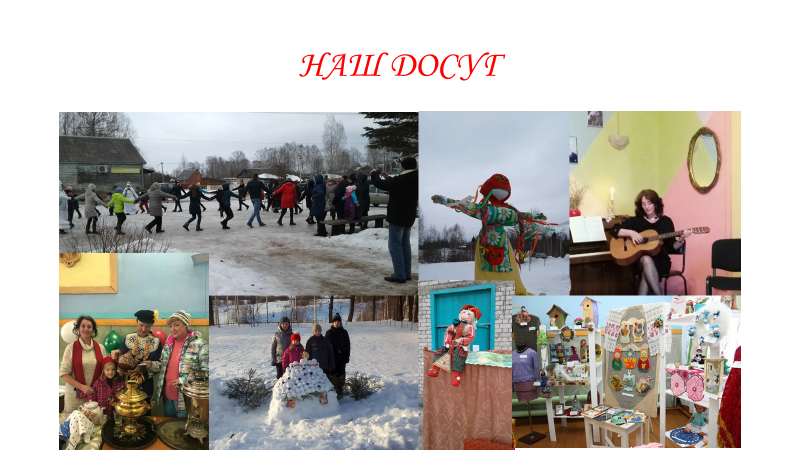